GREENHOUSE GASEMISSIONS REPORTFOR THE COMMUNITY OF OLDENBURG, INDIANA
PREPARED BY MEMBERS OF THE 
OLDENBURG RENEWABLE ENERGY COMMISSION
 NOVEMBER 2019
WHAT ARE GREENHOUSE GASES?
Greenhouse gases = Gases that trap heat in the Earth’s atmosphere

Primary greenhouse gases: 
Carbon dioxide 
Methane
Nitrous oxide
Ozone
Water vapor
CO₂ – Used in the report to indicate carbon dioxide.
 
CO₂e – Used in the report to indicate when other greenhouse gases are included in total along with carbon dioxide.
WHY A GHG EMISSIONS INVENTORY?
Offers a benchmark measurement (2017) toward a stated goal 

GOAL in 2018:  “Decrease carbon footprint” —too vague

OREC’s new goal:  50% CO₂e reduction by 2030
 
Now we can measure our progress in achieving this new goal
OVERVIEW OF GHG EMISSIONS INVENTORY
Community-wide study — does not include government buildings and services
Relied on protocol from ICLEI, the International Council for Local Environmental Initiatives 
OREC’s inventory team contacted service providers June-August 2019 for 2017 data 
Oldenburg was smallest town among 13 other Indiana cities participating in this state-wide project through a    grant from	IU’s Environmental Resilience Institute
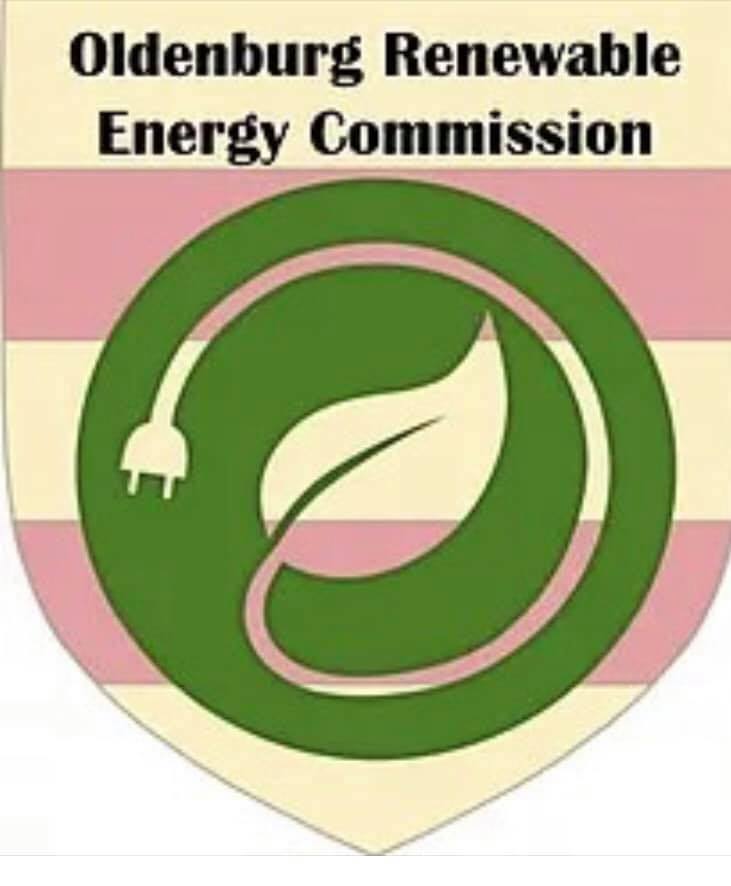 SECTORS OF COMMUNITY-WIDE STUDY
COMMUNITY FOOTPRINT - NATURAL GAS
32,884,900 cubic feet of natural gas used in 2017

This amount produced 1,747 METRIC TONS OF CO₂

Residential accounts emitted 35.6% of this total

Commercial accounts emitted 64.4% of this total
Includes all businesses and institutions that use natural gas
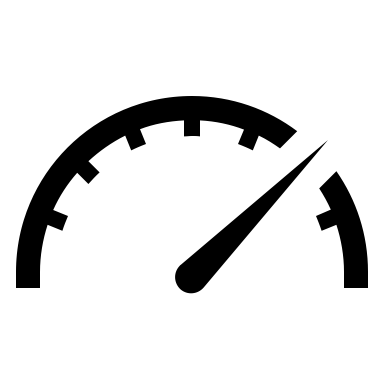 COMMUNITY FOOTPRINT - ELECTRICITY
5,505,267 KwH of electricity used in 2017 

This amount produced 5,O28 METRIC TONS OF CO₂e

Residential accounts emitted 35.2% of this total

Commercial accounts emitted 64.8% of this total
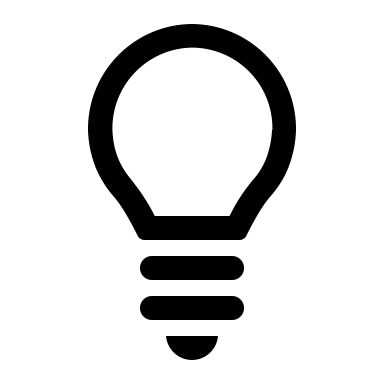 COMMUNITY FOOTPRINT - POTABLE WATER
16,020,460 gallons of potable water used

This amount produced 29 METRIC TONS OF CO₂e

Data obtained from Batesville Water & Gas and Oldenburg Utilities, but no breakdown available for residential and commercial users 

CO₂e total was calculated on amount of electricity needed to generate 1,000 gallons of potable water — 2.2 KWH per 1,000 gallons
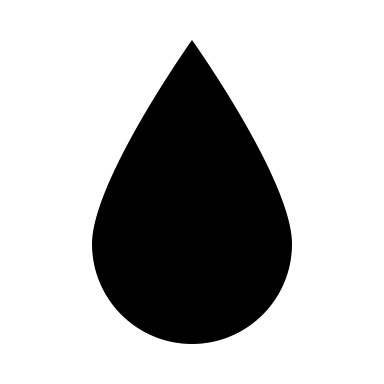 COMMUNITY FOOTPRINT - WASTE WATER
144,840 KWH of electricity used in 2017 by Oldenburg Utilities to treat waste water for town residents 

This amount produced 120 METRIC TONS OF CO₂e

No breakdown for category of users was available

Data applies to residents, businesses and institutions within incorporated boundaries of Oldenburg
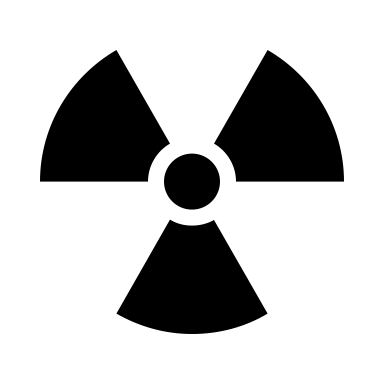 COMMUNITY FOOTPRINT - SOLID WASTE
An informal measurement estimates that Oldenburg’s solid waste production generates 713 METRIC TONS OF CO₂e 

CO₂e reported is based on an average for the U.S. of 4.4 lbs  per person per day for 2013

Caldwell Gravel Services does residential collection, Best Way Disposal does some commercial collection — neither company could offer specific data
(In 2018, Rumpke collected 45.56 tons of recycled materials in Oldenburg.  This amount prevented the release of 60.0 metric tons of CO2e.)
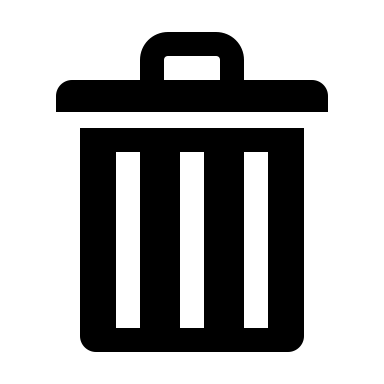 COMMUNITY FOOTPRINT - VEHICLE TRAVEL
3,537,310 miles estimated to be traveled by vehicles to and from Oldenburg in 2017 for work and school 
This total mileage possibly produced 1,880 METRIC TONS OF CO₂e.
Limitations for this sector: 
No data for commercial vehicles or visitor ”origin-destination” 
No reliable source for fleet mix — used EPA data as follows: 50% for passenger vehicles, 40% for light duty trucks (sport utility vehicles, pick-up trucks, minivans), and 10% heavy trucks
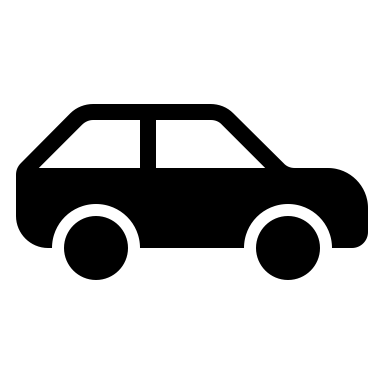 GHG EMISSIONS SUMMARY
There was a total of 9,517 METRIC TONS OF GREENHOUSE GAS EMISSIONS, CO₂e, for the residents, businesses and institutions in the town of Oldenburg.

Based on 2010 census population of 674 people, this CO₂e total could be reported as an average of 14.1 metric tons/person. 

Compared to the U.S. average of 16.5 metric tons/person, Oldenburg residents seem to come away favorably, but our town does not have any industry to be calculated into the CO₂e total. As such, a comparison with the U.S. total may not be valid.
Oldenburg GHG Emissions 2017
Oldenburg GHG Emissions 2017
RECOMMENDATIONS TO REDUCE OLDENBURG’S CARBON FOOTPRINT — FIRST STEPS
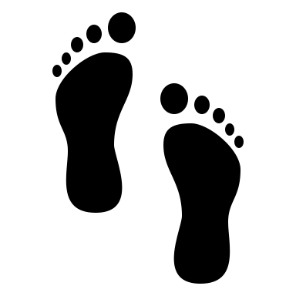 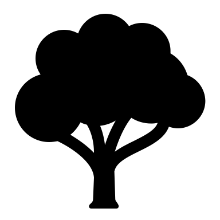 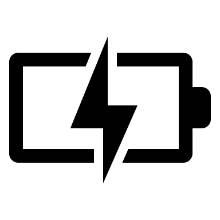 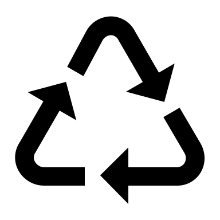 RECOMMENDATIONS TO REDUCE OLDENBURG’S CARBON FOOTPRINT — FIRST STEPS
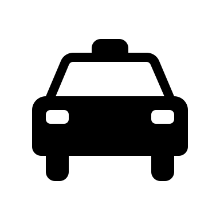 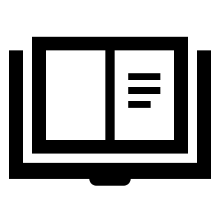 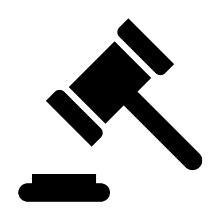 RECOMMENDATIONS TO REDUCE OLDENBURG’S CARBON FOOTPRINT — LONG RANGE EFFORTS
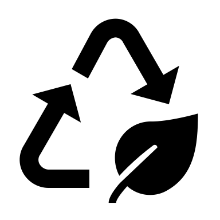 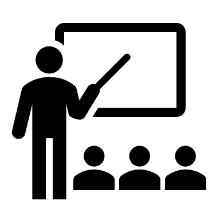 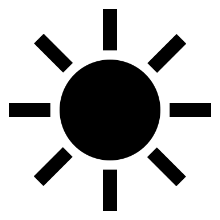 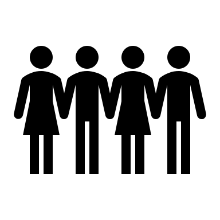 RECOMMENDATIONS TO REDUCE OLDENBURG’S CARBON FOOTPRINT — LONG RANGE EFFORTS
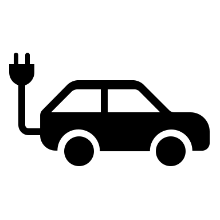 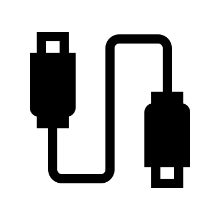 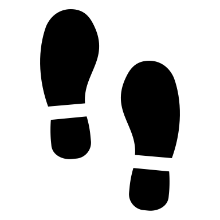